Süßes aus und für den Unterricht Oder: Warum schmecken Gummibärchen rot?
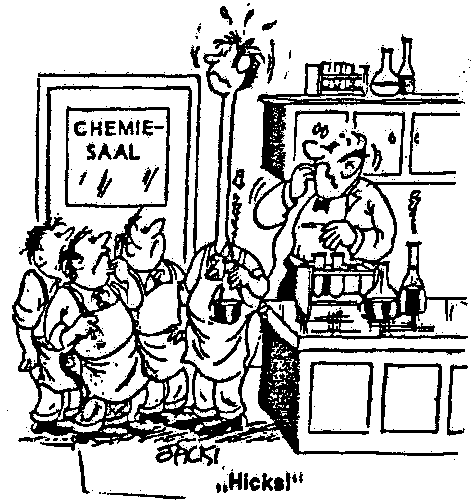 Einführung
AD W. Wagner, Didaktik der Chemie, Universität Bayreuth
Sie erfahren heute etwas darüber...
Warum ich es für sinnvoll halte, Kenntnisse über Lebensmittel im CU zu vermitteln,
welcher Art die Kenntnisse sein sollen, die ich meine und 
wie ich mir die Vermittlung vorstelle.
AD W. Wagner, Didaktik der Chemie, Universität Bayreuth
1. Warum…
…ich Lebensmittel-Inhalte für sinnvoll halte.
AD W. Wagner, Didaktik der Chemie, Universität Bayreuth
Begründung für Lehrende:
Benjamin Kiesewetter, ein Schüler aus Berlin, argumentierte 1996, dass er im Chemieunterricht:
„ ...gesundheitsgefährdendem Stress und Angstattacken ausgesetzt sei, da er
gegen seinen Willen Lehrstoff pauken müsse, von dessen Nutzlosigkeit er überzeugt sei;
er fürchte, dass seine Wissbegierde und Lernfähigkeit getötet oder zerstört würde...“
AD W. Wagner, Didaktik der Chemie, Universität Bayreuth
Begründung 1
Brauner Zucker ist gesund = Biologie.
Ich mag keine Chemie in der Nahrung.
Diese Widersprüche lassen sich nicht mit noch mehr fachwissenschaftlicher Chemie aus der Welt schaffen!
Auto fliegt bei Glatteis aus der Kurve = Unfall.
Dabei platzt der Benzin-tank = Chemieunfall.
kein Physikunfall!
Weißer Zucker ist ungesund = Chemie.
„Hast Du nicht etwas, damit der Obstsalat nicht braun wird?“
„Die Wurst ist doch kaputt, die sieht so braun aus.“
AD W. Wagner, Didaktik der Chemie, Universität Bayreuth
Begründung 2
Es fällt uns nicht leicht, Chemie so zu vermitteln, dass Schüler ihre Nützlichkeit für den Alltag erkennen.
Abiturienten, die nach CuLP 1977-1990
schätzen das Fach besonders gering und
setzen Chemiekenntnisse am wenigsten beruflich und privat ein.
Schinköthe, O.: Wer braucht schon eine chemische Grundbildung? Schriftliche Hausarbeit, Universität Bayreuth, 2005.
AD W. Wagner, Didaktik der Chemie, Universität Bayreuth
Begründung 3
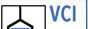 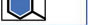 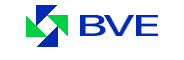 2017
Unternehmen
Beschäftigte
Umsatz
1.700
450.000
190 Mrd. €
5.900
580.000
170 Mrd. €
Quellen: http://www.bve-online.de/, https://www.vci.de/Die-Branche/
AD W. Wagner, Didaktik der Chemie, Universität Bayreuth
[Speaker Notes: Kein einziges Unternehmen ist in beiden Verbänden Mitglied!]
ES
Fachliche Perspektiven und Strukturen
WIR
Kommunikation über Erfahrungen und Begriffe
ICH
Subjektive Erfahrungen und Vorstellungen
Begründung 4: Das Entfaltungsmodell
Zitrone schmeckt sauer
Erst von Erfahrungen des Lernenden aus (neue lerntheoretische Sicht)
Dann von der Fach-systematik aus (traditio-nelle fachliche Sicht)
pH-Wert messen
Säure-Base-Konzepte
Quelle: Schorch / Wagner in: Konkrete Fachdidaktik Chemie, Oldenbourg, München 2002
AD W. Wagner, Didaktik der Chemie, Universität Bayreuth
[Speaker Notes: Sie sind gut ausgebildet bezüglich der fachlichen Perspektiven (Es), es fehlen aber in der Regel die dafür grundlegenden subjektiven Erfahrungen bzw. Beispiele, wie Sie mit Lernenden darüber kommunizieren können.]
Didaktische Regeln
neu
bekannt
nah
fern
einfach
kompliziert
leicht
schwierig
konkret
abstrakt
Comenius, um 1650: wir lernen am besten...
von
zu
AD W. Wagner, Didaktik der Chemie, Universität Bayreuth
Begründung durch Fachdidaktik:
Experimente mit Lebensmitteln besitzen zwangsweise Alltagsorientierung.
Zusammen mit der Produktorientierung ergibt sich ein hohes Potential an Selbsttätigkeit für Schüler.
Schüler erhalten ein realitätsnäheres Bild der Chemie vermittelt.
Themen eignen sich gut für die Vorbereitung einer umfassenden Fachstruktur (i.S. des Entfaltungsmodells).
AD W. Wagner, Didaktik der Chemie, Universität Bayreuth
Begründung aus der Praxis:
Lebensmittel sind billige und
ungefährliche Chemikalien.
Das prädestiniert sie für Schülerübungen auch mit großen Klassen.
Kann man im Chemiesaal hergestellte Produkte essen?
AD W. Wagner, Didaktik der Chemie, Universität Bayreuth
Begründung durch Lernende:
Endlich machen wir `mal etwas sinnvolles.
Fein, dass man das auch essen kann.
AD W. Wagner, Didaktik der Chemie, Universität Bayreuth
Experimente mit Lebensmitteln sind nicht neu:
Alltags-orientierung
nur Objekt, nicht die Methode
Selbsttätigkeit
eingeschränkt, oft schwierig
Reagenzien
z.T. teuer und gefährlich
Organisation
schwierig, erfordert viel Betreuung
interessant
ja
sinnvoll
nicht immer
essen?
nein.
alt: Analytik
neu: Produktion
durchgehend bei Objekt und Methode
immer möglich
nur Lebensmittel als „Chemikalien“
meist einfach, bekannte Fertigkeiten
ja
immer
immer.
AD W. Wagner, Didaktik der Chemie, Universität Bayreuth
Eltern:
Also wenn das Chemie ist –
- solche Chemie hätte mir auch gefallen.
AD W. Wagner, Didaktik der Chemie, Universität Bayreuth
2. Welcher Art…
…sind die Kenntnisse?
AD W. Wagner, Didaktik der Chemie, Universität Bayreuth
Beispiel aus der Technologie
Auslass von Heizdampfkondensat
Einlass von Heizdampf
Einlass von Bier
Austritt von Bierkonzentrat
Austritt des Alkohol–Wasserdampf-Gemisches
Das Centritherm-Verfahren zur Herst. alkoholfreien Bieres
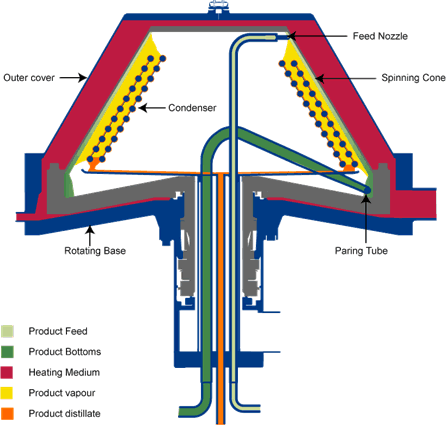 http://www.flavourtech.co.uk/Technologies/Short_Path_Distillation/how-does-sp-work2.html
AD W. Wagner, Didaktik der Chemie, Universität Bayreuth
Alkoholfreie Biere (Centritherm)
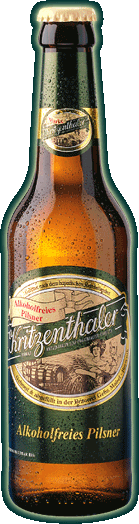 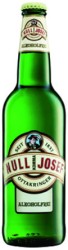 Brauerei Ottakringer
Wien
Brauerei Gebr. Maisel
Bayreuth
(bis vor wenigen Jahren)
AD W. Wagner, Didaktik der Chemie, Universität Bayreuth
Mögliches Projekt Bier in der Schule
Malzschrot
Brauwasser
+T
Entcarbonatisierung
Vorderwürze
Treber
Nachguss
CO2
Nachguss
Treber
Destillation
Hopfen
Ethanol, H2O
Protein, Öle
Ausschlag-würze
H2O
filtern
Würze
Hopfentreber
Würze
CO2
Hefe
Recarbonatisierung
Gärung
Jungbier
alkoholfreies Bier
Nachgärung
andere Fächer
Trub
marktreifes Produkt
Bier
Bier
Würze
Bier
AD W. Wagner, Didaktik der Chemie, Universität Bayreuth
Zutatendeklarationen 1
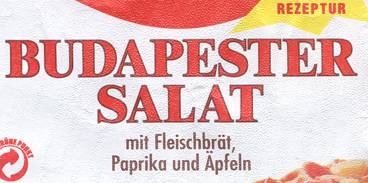 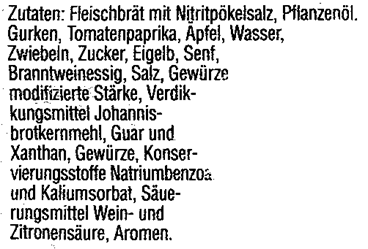 Nitritpökelsalz
Modifizierte Stärke
Johannisbrotkernmehl
Guar
Xanthan
Aromen
AD W. Wagner, Didaktik der Chemie, Universität Bayreuth
[Speaker Notes: Hinweis: Aromen]
Zutatendeklarationen 2
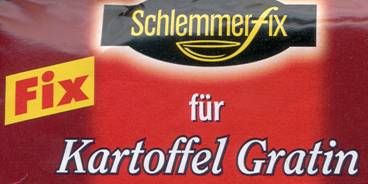 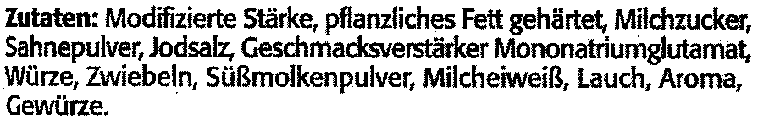 Modifizierte Stärkegehärtetes pflanzliches Fett, SahnepulverMononatriumglutamatSüßmolkenpulverAroma
AD W. Wagner, Didaktik der Chemie, Universität Bayreuth
[Speaker Notes: Hinweis: Aromen]
Zutatendeklarationen 3
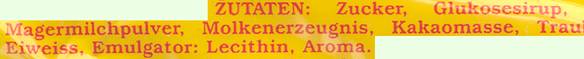 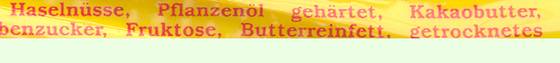 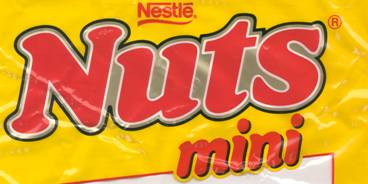 Molkenerzeugnis
Pflanzenöl gehärtet
Butterreinfett
Getrocknetes EiweißAroma
AD W. Wagner, Didaktik der Chemie, Universität Bayreuth
[Speaker Notes: Hinweis: Aromen.]
Die 58 wichtigsten Aroma-Komponentenvon Ananas sativa L.
1.
4-OH-3,5-dimethoxybenzald.
0,08 ppm
31.
Hexanal
0,01
2.
Ethyl-4-acetoxyhexanoat
0,076
32.
Benzaldehyd
0,01
3.
2-Butoxyethanol
0,074
33.
2-Pentanon
0,01
4.
Methyl-trans-3-hexenoat
0,07
34.
Ethyl-2-propenoat
0,01
5.
Ethyl-2-methylbutanoat
0,07
35.
Methylpropanoat
0,01
6.
Methyl-2-methylpropanoat
0,06
36.
Methyl-3-methylbutanoat
0,009
7.
Phenol
0,054
37.
3-Methyl-2-pentanol
0,009
8.
4-Hydroxybenzaldehyd
0,05
38.
Isopentylethanoat
0,008
9.
Methylheptanoat
0,05
39.
(R)-4-Hydroxydecansäurelacton
0,007
10.
Ethyl-5-acetoxyhexanoat
0,05
40.
2-Pentanol
0,007
11.
Ethyl-3-hydroxyhexanoat
0,05
41.
Methyl-4-acetoxyoctanoat
0,006
12.
Ethyl-4-acetoxyoctanoat
0,042
42.
Ethylpentanoat
0,006
13.
Ethyloctanoat
0,04
43.
Ethyl-2-methylpropanoat
0,006
14.
Isobutylethanoat
0,04
44.
Methyl-3-hexenoat
0,005
15.
(S)-2-Methylbutansäure
0,04
45.
Ethyl-trans-2-hexenoat
0,005
16.
Chloroform
0,04
46.
(R)-4-Hydroxydodecansäurelacton
0-0,003
17.
(S)-4-Hydroxyoctansäurelacton
0,01-0,04
47.
(R)-4-Hydroxyheptansäurelacton
0,002
18.
5-Hydroxyhexansäurelacton
0,03
48.
(R)-4-Hydroxynonansäurelacton
0,002
19.
Vanillin
0,023
49.
(S)-4-Hydroxyheptansäurelacton
0,0017
20.
Hexansäure
0,023
50.
(S)-4-Hydroxynonansäurelacton
0,001
21.
Isopentanol
0,023
51.
1,trans,-3,trans-5,cis-8-Undecatetraen
0,001
22.
Ethylpropoanoat
0,02
52.
1,trans-3,cis-5-Undecatrien
0,001
23.
Propylethanoat
0,006-0,02
53.
(S)-4-Hydroxydecansäurelacton
0,001
24.
Methyl-trans-octenoat
0,015
54.
Ethyl-(methylthio)-ethanoat
<0,0005
25.
Copaen
0,015
55.
Allylhexanoat
<0,0005
26.
Ethyl-trans-3-hexenoat
0,015
56.
1,trans,-3,cis,-5,cis-8-Undecatetraen
<0,0005
27.
Methyl-cis-4-decenoat
0,014
57.
1,trans-3,trans-Undecatrien
<0,0005
28.
Ethyl-3-acetoxyoctanoat
0,013
58.
(S)-4-Hydroxydodecansäurelacton
<0,0005
29.
Methyl-3-hydroxyhexanoat
0,012
Es folgen weitere 225 nicht genau
30.
Methyl-2,4-hexadienoat
0,011
quantif. Aromen-Komponenten.
AD W. Wagner, Didaktik der Chemie, Universität Bayreuth
[Speaker Notes: Beachten Sie grün: die Stoffklasse der Ester. Und rot: giftige Verbindungen.]
Ananas-Aromakomposition „Andrea 4“
Nr.
Name
VK
Bezugsquelle
1.
Allylhexanoat, T, F
1mL
Sigma-Aldrich W 203203 ca. € 25/10ml
2.
Methyl-(3-methylthiopropanoat), F
1 Tr.**
Sigma-Aldrich W 272000 ca. €25/10ml
3.
Ethylbutanoat
25 Tr.
Sigma-Aldrich ca. €10/250ml (selbst herst.)
4.
Ethylhexanoat, Xi
11 Tr.
Sigma-Aldrich ca. €15/100ml (selbst herst.)
5.
3-Methylbutylethanoat, F, Xi
18 Tr.
Merck ca. €10/100ml (selbst herstellbar)
6.
Ethylethanoat, F
8 Tr.
Sigma-Aldrich ca. €15/L, (selbst herst.)
7.
Ethyl-2-methylbutanoat, F
19 Tr.
Sigma-Aldrich ca. €25/25ml (selbst herst.)
8.
Ethylpropanoat, F
18 T.
Sigma-Aldrich ca. €10/100ml (selbst herst.)
9.
4-Hydroxyhexansäurelacton, Xi, F
4 Tr.
Sigma-Aldrich W 255602 ca. €25/10ml
10.
3-Hydroxy-2-methyl-4-pyron, Xn
Gr. Spatelsp.
Sigma-Aldrich H-43407 ca. €35/25g
11.
Vanillin, Xn
Gr. Spatelsp.
Sigma-Aldrich ca. €20/100g
12.
2,5-Dimethyl-4-hydroxy-3(2H)-furanon (=Furaneol)
Kl. Spatelsp.
Sigma-Aldrich W 317403 ca. €25/10ml
13.
Orangenöl, süß
13 Tr.
Apotheke, ca. €3/5ml
14.
Ethanol 96%, F
6mL
Apotheken, ca. €55/1000ml
15.
Propylenglycol
4mL
Apotheken, ca. €8/250ml
AD W. Wagner, Didaktik der Chemie, Universität Bayreuth
Sie sind ja schließlich zum Vergnügen hier!
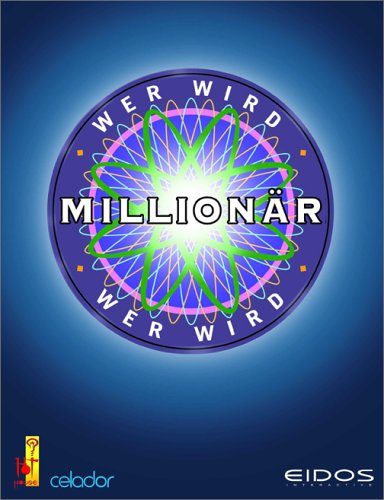 AD W. Wagner, Didaktik der Chemie, Universität Bayreuth
Die 100-Euro-Frage:
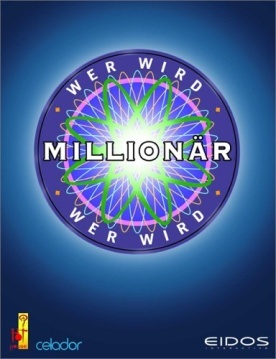 Was ist in natürlichem Aroma Ananas drin?
A: Phenol
B: Chloroform
C: Benzol
D: Isobetaanisolol
Die Verbindung gibt‘s gar nicht. Tschüss, Million.
Das glauben viele nicht, ist aber dennoch richtig!
Das denken viele, das macht das Ergebnis aber nicht richtiger!
Genau!Sie können heute mit dem Taxi heim!
AD W. Wagner, Didaktik der Chemie, Universität Bayreuth
Klassifizierung von Aromen (D)
synthetisch: Stoffmischung gibt es in der Natur nicht;Red Bull, Bubble-Gum
naturidentisch: Stoffe sind synthetisch, Mischung ist erfolgt, aber nur solcher Stoffe, die in den biologisch gewachsenen Aromen ebenfalls enthalten sind.Erdbeere, Kirsch, Ananas.
natürlich:A: „natürliches Aroma ...“ wird von natürlichen (!) Organismen hergestellt;Natürliches Aroma Erdbeere durch Pilze
     B: „natürliches Erdbeeraroma“ wird aus ursprünglichen Produkten extrahiert;Natürliches Erdbeeraroma aus Erdbeeren
Natürliches Aroma Erdbeere
Natürliches Erdbeeraroma
AD W. Wagner, Didaktik der Chemie, Universität Bayreuth
[Speaker Notes: Ein Laie kann die Begriffe nicht unterscheiden. Absicht?]
Brausepulver analysieren
Große Kristalle: Zitronensäure
Saccharose
„Weisse“ Pulver:
Hydrogen-carbonat
Aroma auf Maltodextrin
Süßstoff
Farbige Körnchen: Farbstoff
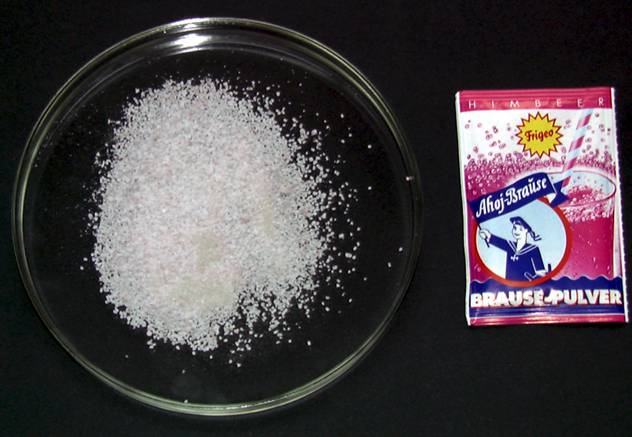 AD W. Wagner, Didaktik der Chemie, Universität Bayreuth
Vom Untersuchen zum Herstellen
AD W. Wagner, Didaktik der Chemie, Universität Bayreuth
Das selbst hergestellte Produkt:
Diskutieren Sie: sollen Farbstoffe ‘rein oder nicht? 
Führen Sie durch: mit und ohne Farbstoff in untersch. Gruppen (Schüler wissen nicht, dass es sich um anson-sten identische Rezepte handelt), mit Colasirup bzw. Aromen.
Diskutieren Sie: welche „Sorte“ schmeckt besser?
AD W. Wagner, Didaktik der Chemie, Universität Bayreuth
[Speaker Notes: Ergebnis: immer die rote Variante wird als „leckerer“ beschrieben.]
Lernfelder im „Zusammenhang“
Mischen
und
Trennen
chemische
Reaktion
Brause
Säuren
und
Basen
AD W. Wagner, Didaktik der Chemie, Universität Bayreuth
Die 1000-Euro-Frage.
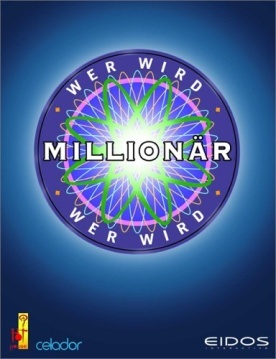 Welche Wurst (alle drei: Göttinger) ist frisch?
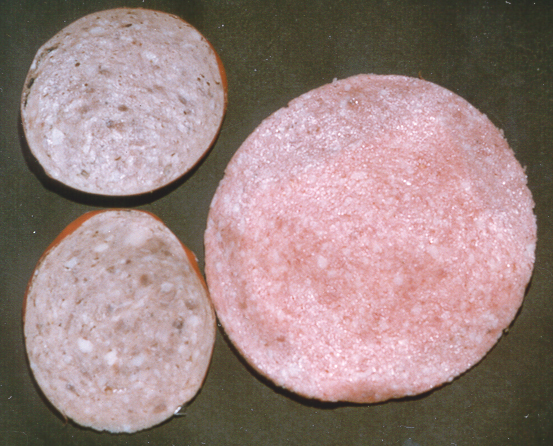 D: alle drei?
Sie denken falsch, Antwort ist aber richtig.
A
Kann schon sein.
Sie sehen richtig, Antwort ist aber falsch.
Sie sehen falsch, Antwort ist auch falsch.
B
C
AD W. Wagner, Didaktik der Chemie, Universität Bayreuth
Die Logik
Gebrühtes Fleisch ist grau.
Wiener sind nicht grau.
Sie sind aber (ab)gebrüht.
Folglich?
Ähnliches Beispiel: Brot
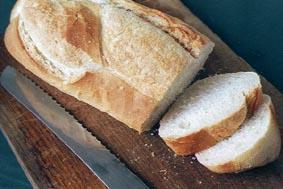 Welches der Brote ...
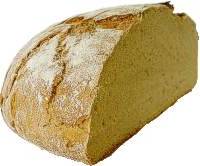 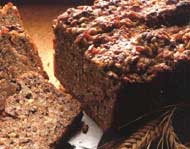 ... ist am gesündesten?
[Speaker Notes: Die Regel des Laien „je dunkler desto gesünder“ ist zu einfach. Die meisten dunklen Brote sind mit Zuckerkulör gefärbt. Das ist nicht schädlich, zeigt aber die Vordergründigkeit der vorhin erwähnten Denkweise.]
Die besondere Erkenntnis daraus:
Besteht der Verbraucher auf einer bestimmten Farbe, kriegt er sie.
Etwas offen ist noch:
Wann und wo entsteht die unverrückbare Vorstellung davon, wie ein Produkt auszusehen hat?
AD W. Wagner, Didaktik der Chemie, Universität Bayreuth
Was haben wir gelernt?
Etwas über die Rolle von Farbstoffen in Lebensmitteln
Dass es zwei Farbstofftypen gibt:
solche, die im Verlauf der Herstellung entstehen (Maillard-Produkte bzw. Reduktionsprodukte aus natürlichem Umfeld) und
als Farbstoffe zugesetzte (z.B. Backfarben)
Grenzen unseres Erfahrungswissens = Ansatzpunkt für den fachlichen Unterricht
AD W. Wagner, Didaktik der Chemie, Universität Bayreuth
3. Wie…
…kann man Inhalte anders transportieren?
Bsp. 1: Polysaccharide
AD W. Wagner, Didaktik der Chemie, Universität Bayreuth
„Stabilisator: Johannisbrotkernmehl“
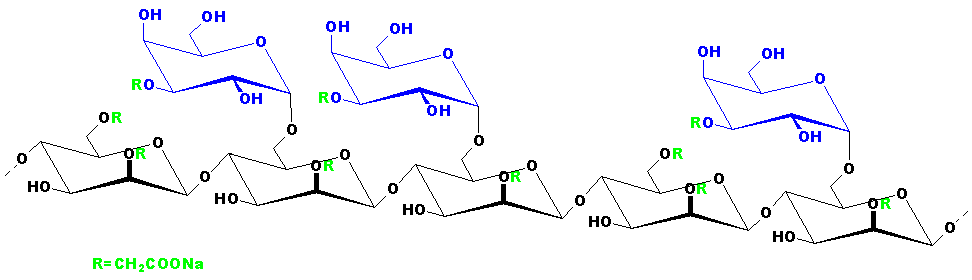 = Carubin
-(1,4)-Polymannose-Polyether mit-(1,6)-Galactose-Ether-Verzweigungen
Mannose : Galactose = 2 : 1
Anordnung der Gal-Reste in Paaren oder Tripletts.
AD W. Wagner, Didaktik der Chemie, Universität Bayreuth
[Speaker Notes: Das ist fachlich sicher korrekt, aber ganz wenig attraktiv für Einsteiger.]
Wir essen gern Eis...
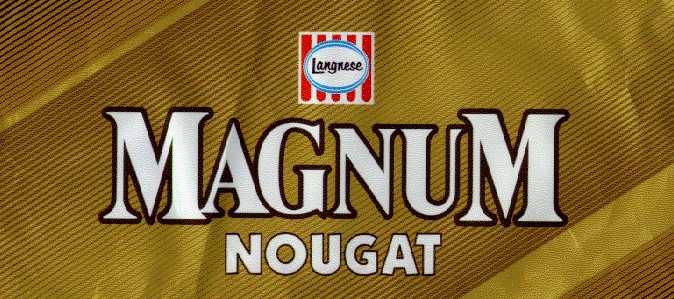 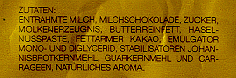 AD W. Wagner, Didaktik der Chemie, Universität Bayreuth
Eiskrem in der Lehrerfortbildung
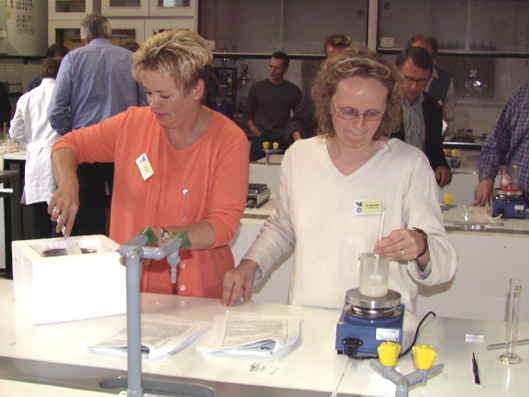 AD W. Wagner, Didaktik der Chemie, Universität Bayreuth
[Speaker Notes: Es arbeitet ein Tandem aus Chemie-Lehrerin (rechts) und Hauswirtschaftslehrerin (links).]
Ein Rezept aus der Chemie
Zutaten für 500g Schoko-Eiskrem „Regina“:
250ml 
170ml
  36g     
    2P. 
    0,7g
  16g
    2g
  10g
Milch   (3,5%)
Sahne (30%)
Zucker
Vanillinzucker
Johannisbrotkernmehl
Magermilchpulver
Tegomuls
Kakaopulver
380ml 
   50ml
  36g     
    2P. 
    0,7g
  16g
    2g
  10g
  50g
Inulin (Fibruline)
1100
Brennwert in kJ/100g
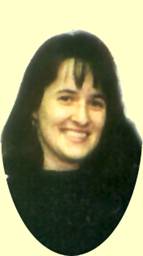 530 = 48%
AD W. Wagner, Didaktik der Chemie, Universität Bayreuth
Aber Vorsicht:
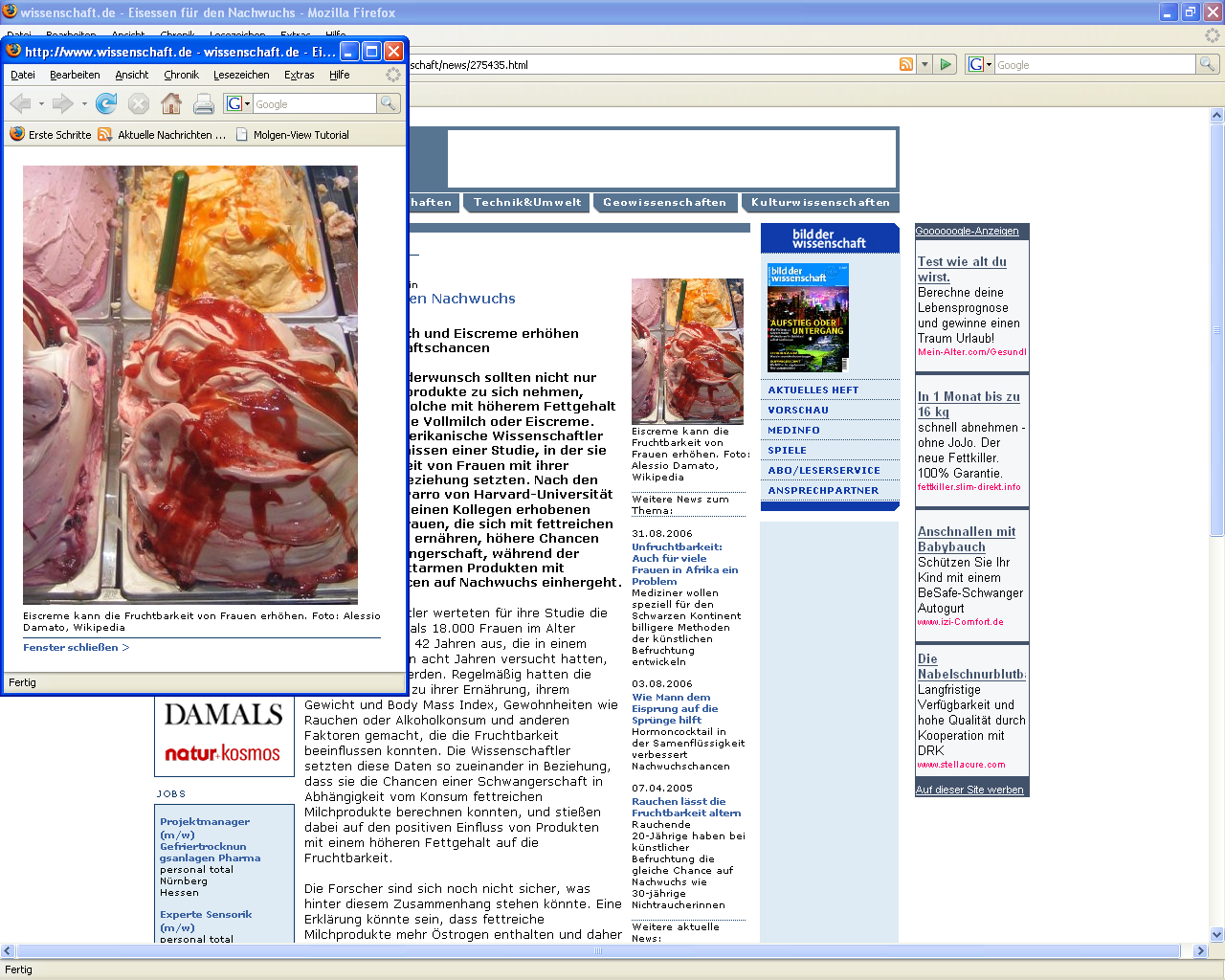 28.02.2007 - MedizinEisessen für den Nachwuchs
Studie: Vollmilch und Eiscreme erhöhen Schwangerschafts-chancen
http://www.wissenschaft.de/wissenschaft/news/275435.html
Hinweis:
Gilt nicht für fettarme Produkte!
AD W. Wagner, Didaktik der Chemie, Universität Bayreuth
„Johannisbrotkern-Fabrik“
Stabilisa-toren-produktiondurchCeratonia siliqua L., (Habitus)
Wenig stabile Lage von
Bettina wagneriana M.
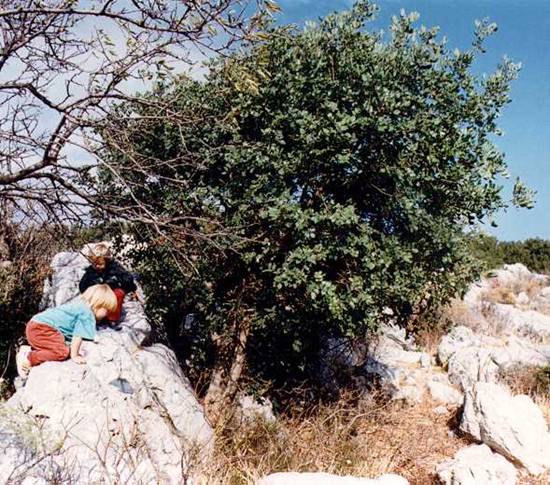 AD W. Wagner, Didaktik der Chemie, Universität Bayreuth
[Speaker Notes: Viele (nicht nur Laien) glauben, Johannisbrotkernmehl sei ein „chemisches“ Produkt, also „schlechte Chemie“, die es zu meiden gelte.]
Vom Produzenten zum Produkt...
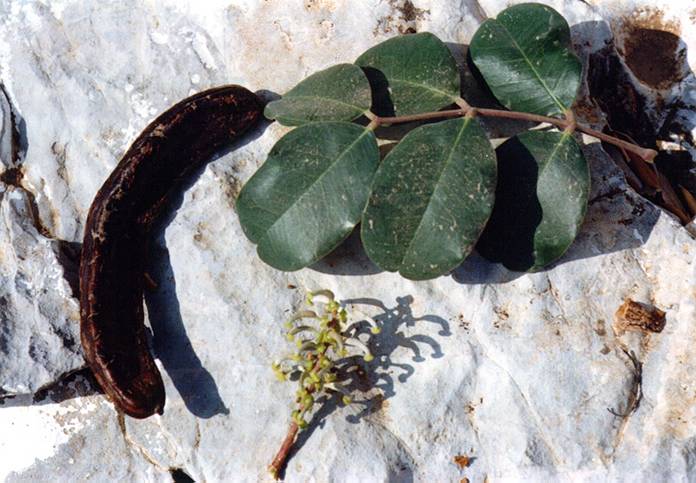 Blatt
Frucht
weibl.Blüte
Ceratonia siliqua L
AD W. Wagner, Didaktik der Chemie, Universität Bayreuth
Was stabilisieren Stabilisatoren?
Konsistenz (Eiskrem tropft nicht)
Feuchtigkeitsgehalt (kleine Kristalle)
Emulsionen (Fetttröpfchen in Wasser)
Luftblasen in Flüssigkeit (üb.Gelbildung)1
Mundgefühl (sahnig trotz wenig Fett)2
AD W. Wagner, Didaktik der Chemie, Universität Bayreuth
Stabilisatoren in Eiskrem
Johannisbrotkernmehl (Ceratonia)		E410
Guarkernmehl (Cyamopsis)			E412 
Carrageen (Rotalgen, Rhodophyceae)	E407
Alginat (Braunalgen, Phaeophyceae) 		E400-
Pektin (Obsttrester)					E440
Gelatine (Schweineschwarten)			   ---
Na-Carboxymethylcellulose (modif. Cellulose) E460-
Flunder-AFP (Fisch)
AD W. Wagner, Didaktik der Chemie, Universität Bayreuth
Die 10.000-Euro-Frage
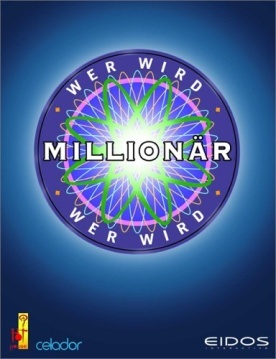 Wie viel wiegt die Familienpackung mit 1 Liter Eiskrem?
A: ca. 500g
B: ca. 800g
C: ca. 1000g
D: ca. 1100g
Nah dran, aber doch vorbei.
Sie denken richtig, das Ergebnis aber falsch!
Sie denken noch richtiger, das Ergebnis ist aber trotzdem falsch!
Genau! Das Wochenende ist geritzt!
t
AD W. Wagner, Didaktik der Chemie, Universität Bayreuth
Was haben wir gelernt?
Stabilisator (Johannisbrotkernmehl) ist ein Naturprodukt (also keine „Chemie“)
Eiskrem ist zur Hälfte Luft (Aufschlag)
Der Fettanteil von Eiskrem ist recht hoch
Inulin ist ein Fettersatzstoff aus der Natur
t
AD W. Wagner, Didaktik der Chemie, Universität Bayreuth
Am Rande: Fettersatzstoffe
Auf Basis von Kohlenhydraten:
Fibruline (Polyfructosan) - Backwaren, Joghurt
Nutrifat C (Stärke)  - Tiefkühldess., Mayonnaise
AVICEL (Cellulose) - Salatdressing
Andere Basis, in Deutschland nicht verwendet bzw. nicht zugelassen:
 Simplesse (Proteinbasis)
 Olestra (synthetisch: Polyester)
 Polysiloxane (Silikon)
AD W. Wagner, Didaktik der Chemie, Universität Bayreuth
„Aufbereitung“ von Inhalten
22 Publikationen
C. Melcher
2 Übers.
26 Bücher
R. Bruischütz
1 UEinheit
16 URL
3 Rezepte
M. Neugebauer
8 Firmen
ca. 8500 Seiten
ca. 350 Seiten
10 Seiten
2 Seiten
So entsteht eine Unterrichtseinheit:
AD W. Wagner, Didaktik der Chemie, Universität Bayreuth
3. Wie…
…kann man Inhalte anders transportieren?
Bsp. 2a: Mono- und Disaccharide
AD W. Wagner, Didaktik der Chemie, Universität Bayreuth
Ja. So. Manuelle Kunstwerke SS 2001
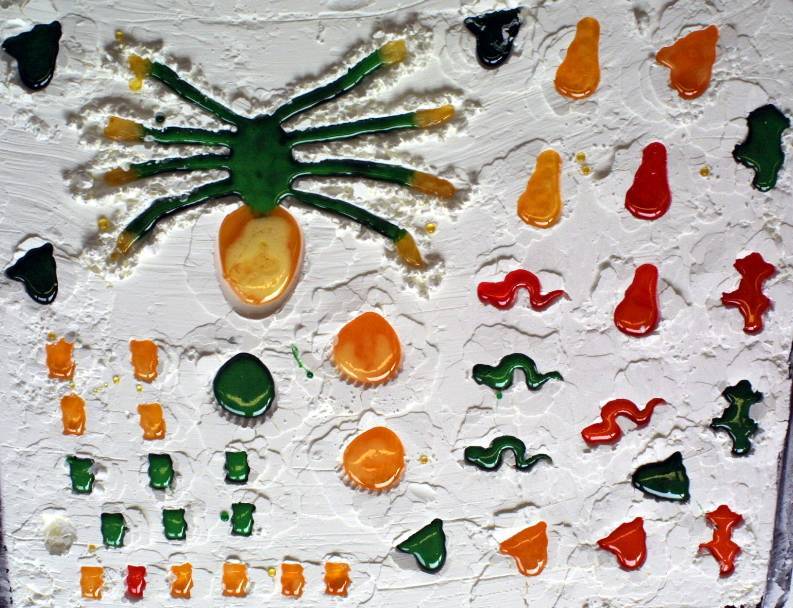 AD W. Wagner, Didaktik der Chemie, Universität Bayreuth
Noch ein Rezept aus der Chemie
175g 
 140g 50g
 135ml 
   10g
   35Tr.
     5Tr.
Invertzucker
Zucker
Gelatine
Wasser
Äpfelsäure
Himbeeraroma
Lebensmittelfarbe
Zutaten für 500g Fruchtgummi „Himbeere“:
AD W. Wagner, Didaktik der Chemie, Universität Bayreuth
Fruchtgummiproduktion nach Altersstufen
Schr.
Aktivität
9a
13a
17a
1.
Zutaten abwiegen.
-
+
+
2.
Invertzucker herstellen.
+
+
+
3.
Gelatine schmelzen (70°C).
-
+
+
4.
Zuckerlösung eindampfen (115°C).
-
-
+
5.
Invertz., Gelatine, Zuckerl. mischen.
+
+
+
6.
Aroma, Säure, Farbstoff dosieren.
+
+
+
7.
Abdrücke im Stärkebett vorbereiten.
+
+
+
8.
Gießen.
+
+
+
9.
Herausnehmen und putzen.
+
+
+
10.
Stärkebetten pflegen.
-
-
+
AD W. Wagner, Didaktik der Chemie, Universität Bayreuth
Technologische Problemstellung
Das Produkt muss wirklich gummiartige Konsistenz haben und behalten.
Wie formt man eine flüssige, gummiartige, stark klebende Masse?
AD W. Wagner, Didaktik der Chemie, Universität Bayreuth
Bsp.: Ein Projektschema Fruchtgummi
Alkanol
Carbonsäure
5x
Saccharose
Wasser
Katalysator
Säure
Reaktionsgemisch
2x Destillation
Gelatine
Reste der Edukte
+ Nebenprodukte
Saccharose
2x
Schlüsselv.
Säure
Ester
5 Ester
7x
"Körper"
Farbstoff
MischenGießen
4x
Aromaverst.
Aroma
2x
Lösemittel
Fruchtgummi
fachübergreifende Aktivitäten
naturidentisches
Aroma
marktreifesProdukt
Invertzucker
AD W. Wagner, Didaktik der Chemie, Universität Bayreuth
Produkte
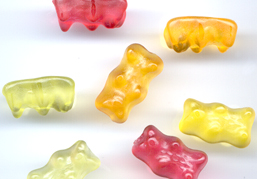 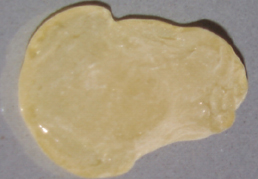 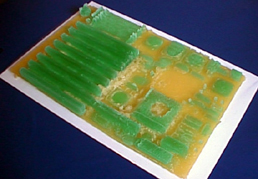 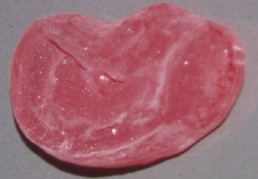 AD W. Wagner, Didaktik der Chemie, Universität Bayreuth
Die 100.000-Euro-Frage.
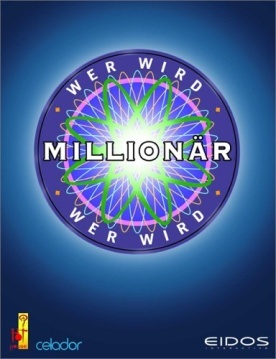 Wonach schmecken die grünen Haribo-Gummibärchen?
B: nach Apfel
A: nach Kiwi
D: nach Waldmeister
C: nach Erdbeere
Sie kommen ja nicht einmal über die10.000 Euro hinaus, wie wollen Sie da Millionär werden?
Stimmt auch nich‘! Is‘ doch keine Brause!
Stimmt mittlerweile! Apfel wurde 2007 eingeführt!
Nö! Stimmt seit 2007 nicht mehr! Umlernen!
AD W. Wagner, Didaktik der Chemie, Universität Bayreuth
Wahrnehmung von „Geschmack“
Geräusch (z.T. Knochenleitung)
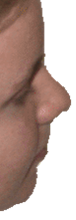 Visueller Eindruck: Glanz, Größe,                                 Farbe, Form
synchron
Geruch:  Aroma
Geschmack: sauer, süß, salzig, bitter, umami, fett
Mundgefühl: adstringierend, brennend, kühl, warm, Muskel- und Gelenkbewegung, Konsistenz, Textur
Vorerfahrung
AD W. Wagner, Didaktik der Chemie, Universität Bayreuth
Konsum (einer der ersten Tests 1999)
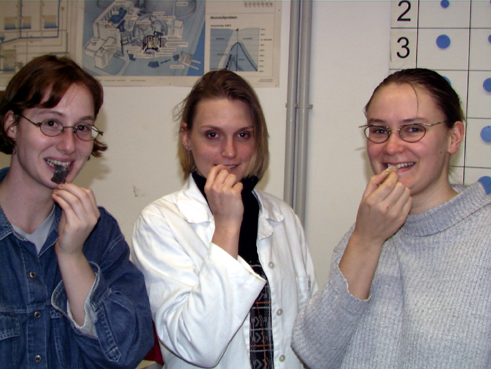 AD W. Wagner, Didaktik der Chemie, Universität Bayreuth
Vorteile
Schmecken gut.
Alltagsrelevanz1
Produktorientierung2
Nachhaltigkeit3
Selbsttätigkeit4
Mehrwert: fachüber-greifende Inhalte.
AD W. Wagner, Didaktik der Chemie, Universität Bayreuth
http://www.gummibaeren-forschung.de/
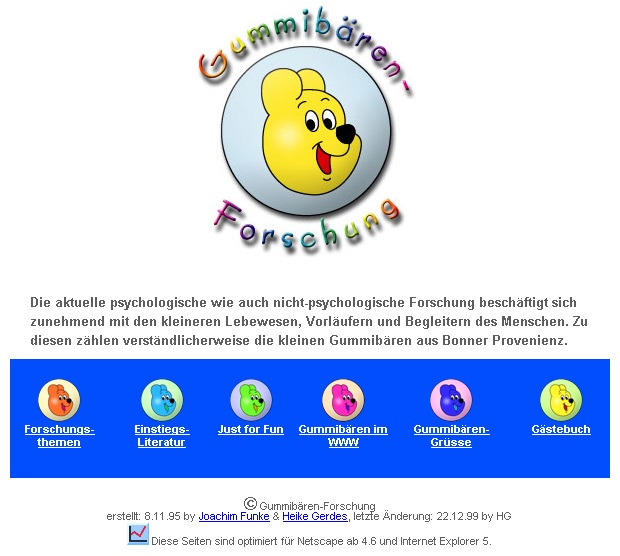 AD W. Wagner, Didaktik der Chemie, Universität Bayreuth
Gummibären-Forschungsthemen
Universität Bonn, Psychologisches Institut:
Einfluss der Tütenzugehörigkeit auf das Sozialverhalten
Farbensehen bei Gummibärchen
Evolutionspsychologie des Bärchens
Gummibärenträume
Implizites Gedächtnis bei Gummibärchen
Zur Tiefenpsychologie des Gummibären
Parapsychologische Phänomene bei Gummibären
Bedeutung der Gummibären für den Homo sapiens erectus
Gummibären, Behinderung und Integration
Nähe und Distanz bei Gummibärchen
http://www.gummibaeren-forschung.de/
AD W. Wagner, Didaktik der Chemie, Universität Bayreuth
Was haben wir gelernt?
Invertzucker ist ein Saccharoseprodukt (Stoffartumwandlung, also „Chemie“)
Gesamtzuckergehalt sehr hoch, Fettgehalt 0 (Null) (Vorsicht: Werbung!)
Trick, wie man eine klebrige Masse in Form bringt.
AD W. Wagner, Didaktik der Chemie, Universität Bayreuth
3. Wie…
…kann man Inhalte anders transportieren?
Bsp. 2b: Disaccharide und            Lebensmitteltechnologie
AD W. Wagner, Didaktik der Chemie, Universität Bayreuth
Ansatz: Beginnen mit Rezepten
1g 
    2Tr.
  10Tr.
100g
60g 
  23ml
  17g     
    1g 
    2Tr.
  10Tr.
Zucker
Wasser
Invertzucker
Citronensäure
Farbstoff
Aroma
Zuckerbonbons
Isomaltbonbons
Isomalt
Zutaten für jeweils 100g Bonbons
Physiol. Brennwert:
                ca. 50%
AD W. Wagner, Didaktik der Chemie, Universität Bayreuth
Ansatz: Formel & Struktur von Isomalt
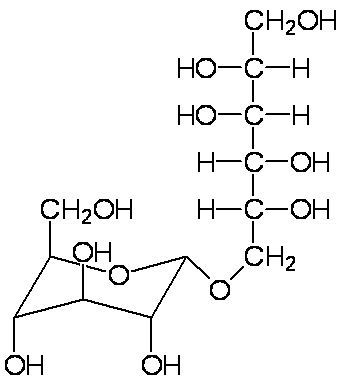 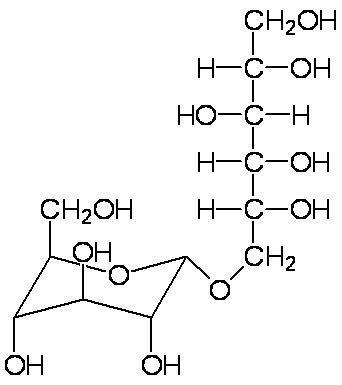 Isomalt GPS
Isomalt GPM
AD W. Wagner, Didaktik der Chemie, Universität Bayreuth
Ansatz: Produktorientierung
„Zuckerfrei“ mit Isomalt ist...
Gesünder für die Zähnenicht kariogen
Besser für die Figurgeringer physiologischer Brennwert
Besser für die Industriehoher Preis
Einfacher durch Schüler herzustellenkein Karamellisieren oder Kleben
AD W. Wagner, Didaktik der Chemie, Universität Bayreuth
Produkte (Lehrerfortbildung 1999)
AD W. Wagner, Didaktik der Chemie, Universität Bayreuth
Bonbon-Technologie: Schlangenkochmaschine
9   Dampfaustritt
14 Inlinemischer
11 Vakuum
15,16 Dosiereinrich-tungen
28 Bonbonstrang auf gefettetem und temp. Stahlband
4 Zulauf Zuckerlösung
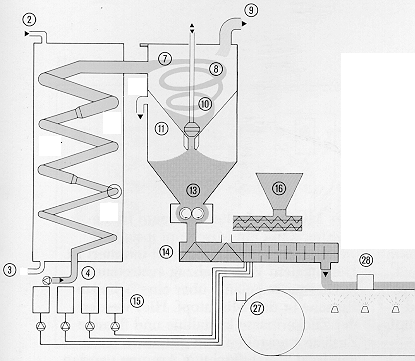 AD W. Wagner, Didaktik der Chemie, Universität Bayreuth
Schlangenkochmaschine
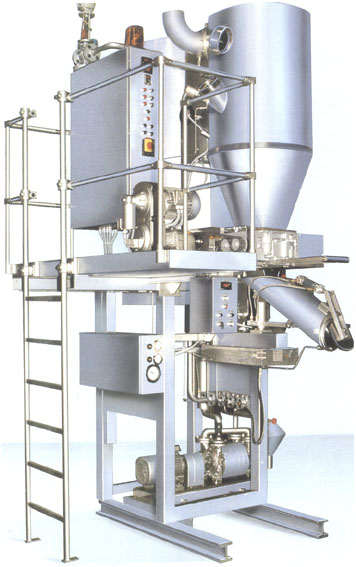 Produktion:
 bis 3000 kg/h
Formung:
 bis 500.000 St/h
2m
Quelle: www.bosch.de
AD W. Wagner, Didaktik der Chemie, Universität Bayreuth
Kleinschlauchbeutel-Maschine
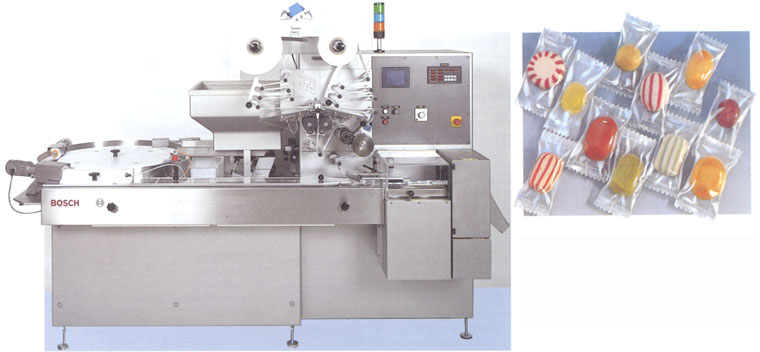 Große Beutel mit Einwaage: 60-120 P/min.Einzelbeutel bis zu 2000 St./min.
Quelle: www.bosch.de
AD W. Wagner, Didaktik der Chemie, Universität Bayreuth
Kochtemperatur
Kochtemperatur
reine Sac-Lösung
Trockenmasseanteil
100,2 °C
10 %
101,8 °C
50 %
113,3 °C
85 %
137,7 °C
98 %
AD W. Wagner, Didaktik der Chemie, Universität Bayreuth
Was haben wir gelernt?
Isomalt ist ein Saccharoseprodukt (Stoffartumwandlung, also „Chemie“)
Zuckerfrei heißt nicht wirklich zuckerfrei
„Zucker“ ist nicht pauschal ungesund
AD W. Wagner, Didaktik der Chemie, Universität Bayreuth
Zusammenfassung
Lebensmittelthemen lassen sich realisieren
auf allen Altersstufen des Chemieunterrichtes,
mit geringem materiellem Aufwand,
als mehrtägige, fachübergreifende Projekte,
als Einzelversuche,
zu Lehrzwecken (Unterricht) oder
zu Unterhaltungszwecken (Schulfeiern).
AD W. Wagner, Didaktik der Chemie, Universität Bayreuth
Genug „Chemie“ drin?
Inhalte nur EIN Lehrziel
Fähigkeiten, Fertigkeiten auch wichtig:
Temperatur messen und kontrollieren,
Massen mit versch. Genauigkeit abwiegen,
Volumen mit versch. Hilfsmitteln abmessen...
Fachgemäße Arbeitsweisen
AD W. Wagner, Didaktik der Chemie, Universität Bayreuth
Zusammenfassung
Warum in Chemie Kenntnisse über Lebensmittel vermitteln:
Wo denn sonst?
Zusammenarbeit(z.B. mit Physik oder Hauswirtschaft)
Mehr Alltagsrelevanz(als konz. H2SO4 oder NH3(g) )
AD W. Wagner, Didaktik der Chemie, Universität Bayreuth
Zusammenfassung
2. Art des „Könnens“: z.B.
Fakten: Inhaltsstoffe, Zusatzstoffe
Fertigkeiten, know-how: Technologie, fachgemäße Arbeitsweisen
Kompetenz: Sicherheitserziehung
Übersicht: Unterschied zwischenChemie (Stoffartumwandlung) und Physik (Zustandsänderung)
AD W. Wagner, Didaktik der Chemie, Universität Bayreuth
Zusammenfassung
3. Vermittlung über Rezepte:
Alltagsrelevanz:wo ist ein Schüler häufiger, in der Küche, auf der Baustelle (Zement, Kalk) oder im Aluminiumwerk?
Bieten ein Mindestmaß an Offenheit:Variation von Zutaten, kreatives Gestalten
Ergebnisse attraktiv, plakativ, professionell.
AD W. Wagner, Didaktik der Chemie, Universität Bayreuth
Dank
Christine Melcher (1995)Stabilisatoren, LA Realschule M/C
Andrea Riedel (1996)Aromakomposition, LA Grundschule C
Bertram Freundl (1997)Aromengewinnung, LA Realschule B/C
Regina Bruischütz (1997)Eiskrem, LA Realschule M/C
Maria Neugebauer (1999)Fettersatzstoffe, LA Realschule M/C
Katja Neuner (2004) Gelatineersatz, LA Gymnasium B/C
Monika Horn (bis 2011)
Regina Schönberner (ab 2011)alles, CTA.
AD W. Wagner, Didaktik der Chemie, Universität Bayreuth
Chemie ist, wenn es...
kracht
stinkt und
gut schmeckt,
Also: wenn es Spaß macht.
AD W. Wagner, Didaktik der Chemie, Universität Bayreuth
Die 1.000.000-Euro-Frage!
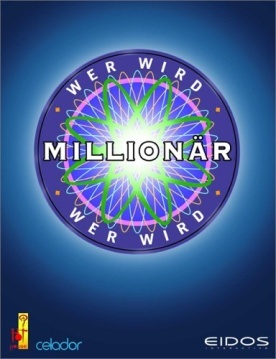 Wer zahlt das Preisgeld aus?
A: Minister Spänle
B: Josef Ackermann
C: der Uni-Präsident
D: der Kursleiter
Sie denken zwar richtig, hilft aber nix, denn der hat schon den Kursleiter bezahlt und ist jetzt pleite!
Sie denken richtig, er schickt Sie aber zu Ackermann!
Sie denken wieder richtig, der Arme verdient aber selber nix mehr!
AD W. Wagner, Didaktik der Chemie, Universität Bayreuth
Volltreffer. Hier ist sie!
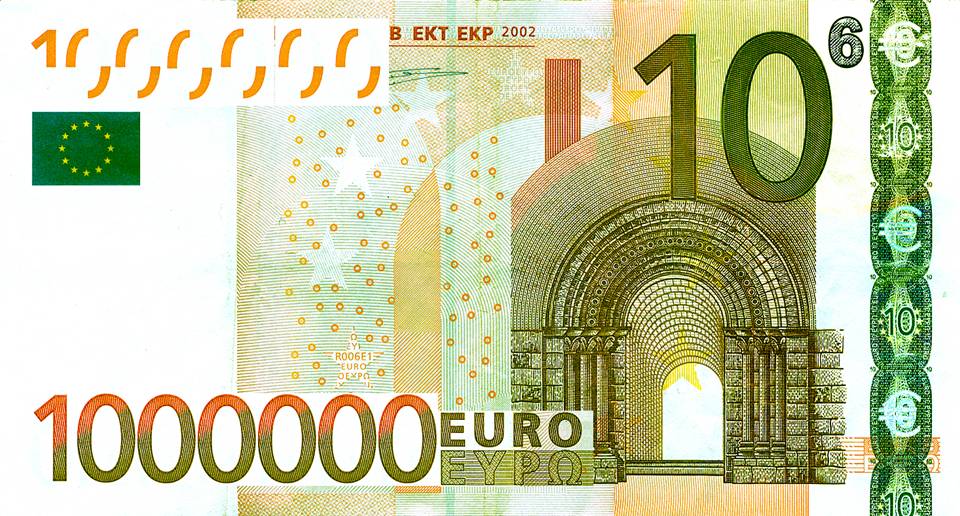